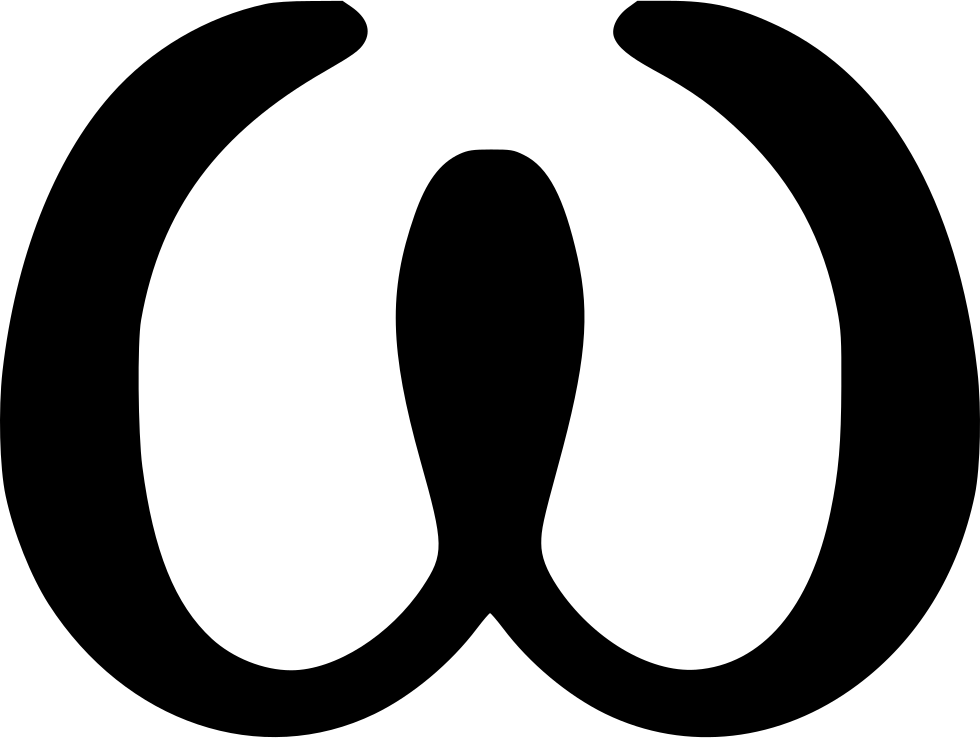 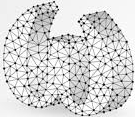 Alerts
Final Exam
Final exam will be December 13 at 10:15am
Optional final review session will be next Wednesday
December 11, 2:30 in Comm 142
Final journal is due next Friday, 12/13, before 10:15am
early submissions are appreciated
FYE assignment is due this week
Essay #2 is due today
Virginia Woolf
In her mind mathematics were directly opposed to literature. She would not have cared to confesshow infinitely she preferredthe exactitude, the star-like impersonality, of figuresto the confusion, agitation, and vagueness of the finest prose.
Round 1
Luke
Abby R
Tiba
Cabdullaahi
Papa
AJ
Jenessa
Keah
Abby N
Jade
Kadence
Isaac
Table 1
Table 2
Table 3
Table 4
Table 5
Table 5
Olivia
Lily
Connor
Josh
Emma
Kaden
Bella
Max
Delyetna
Chandler
Macy
Round 2
Keah
Lily
Kaden
Emma
Papa
Chandler
Josh
Cabdullaahi
Delyena
Bella
Luke
Olivia
Table 1
Table 2
Table 3
Table 4
Table 5
Table 5
Tiba
AJ
Isaac
Connor
Abby N
Kadence
Max
Abb R
Jenessa
Macy
Jade
Round 3
Jade
Abby N
Luke
Abby R
Papa
Lily
AJ
Kadence
Chandler
Bella
Emma
Tiba
Table 1
Table 2
Table 3
Table 4
Table 5
Table 5
Keah
Delyetna
Jenessa
Macy
Cabdullaahi
Isaac
Connor
Josh
Kaden
Olivia
Max
Round 4
Tiba
Kadence
AJ
Kaden
Abby R
Bella
Papa
Keah
Josh
Isaac
Luke
Max
Table 1
Table 2
Table 3
Table 4
Table 5
Table 5
Lily
Chandler
Abby N
Jade
Connor
Delyetna
Jenessa
Macy
Cabdullaahi
Emma
Josh
Round 5
Cabdullaahi
Jenessa
AJ
Bella
Connor
Tiba
Max
Chandler
Emma
Abby R
Lily
Keah
Table 1
Table 2
Table 3
Table 4
Table 5
Table 5
Kaden
Abby N
Olivia
Papa
Delyetna
Jade
Kadence
Macy
Josh
Luke
Isaac
Round 6
Delyetna
Cabdullaahi
Chandler
Max
Jade
Abby N
Emma
Isaac
Josh
Tiba
Abby R
Luke
Table 1
Table 2
Table 3
Table 4
Table 5
Table 5
Lily
Keah
Papa
Bella
Kaden
Connor
AJ
Olivia
Kadence
Jenessa
Macy
Round 7
Abby N
Cabdullaahi
Emma
Josh
Lily
Papa
Abby R
Chandler
Isaac
Kaden
Luke
Olivia
Table 1
Table 2
Table 3
Table 4
Table 5
Table 5
AJ
Connor
Jade
Kadence
Macy
Tiba
Bella
Delyetna
Jenesa
Keah
Max
Round 8
Tiba
Kadence
AJ
Abby N
AbbyR
Bella
Lily
Chandler
Emma
Cabdullaahi
Connor
Max
Table 1
Table 2
Table 3
Table 4
Table 5
Table 5
Papa
Keah
Josh
Kaden
Luke
Delyetna
Jenessa
Macy
Olivia
Jade
Isaac